W&M Physics
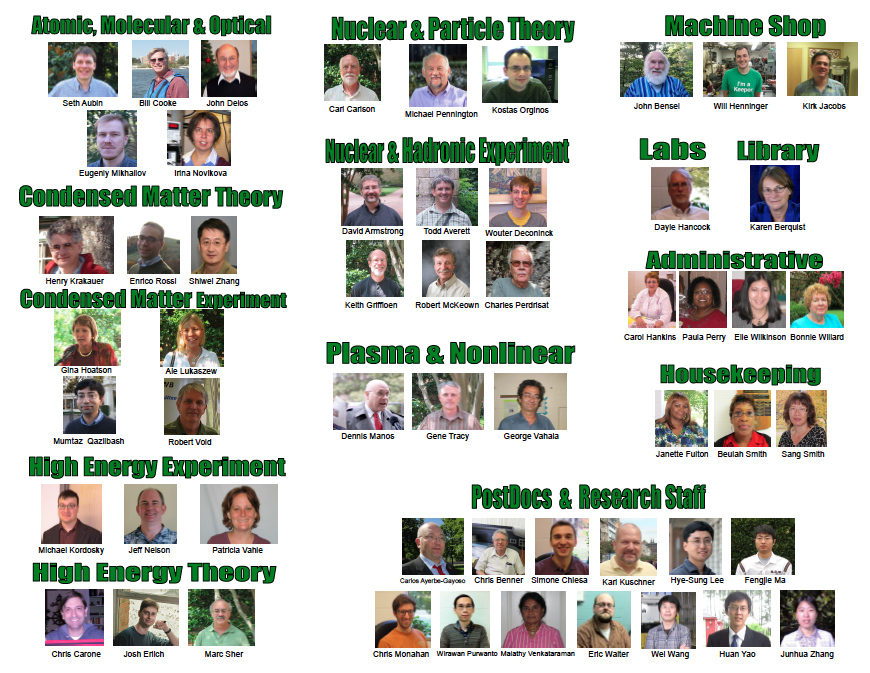 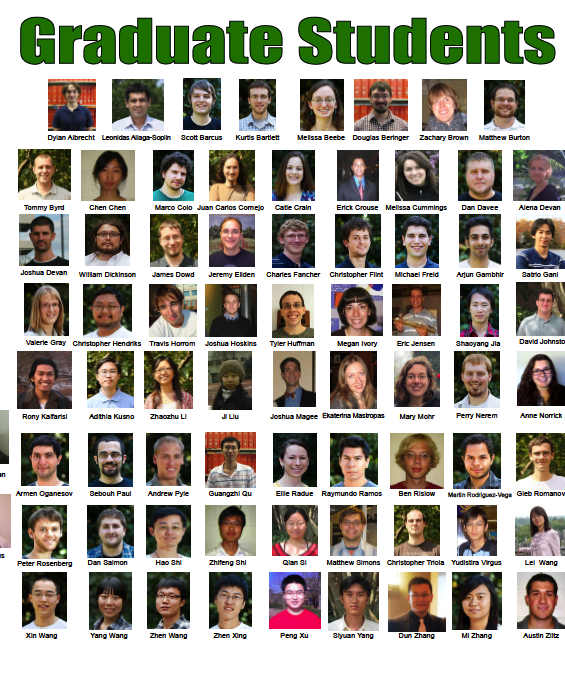 1
Nelson, MINOS
W&M PhysicsFaculty, postdocs, grad students, staff
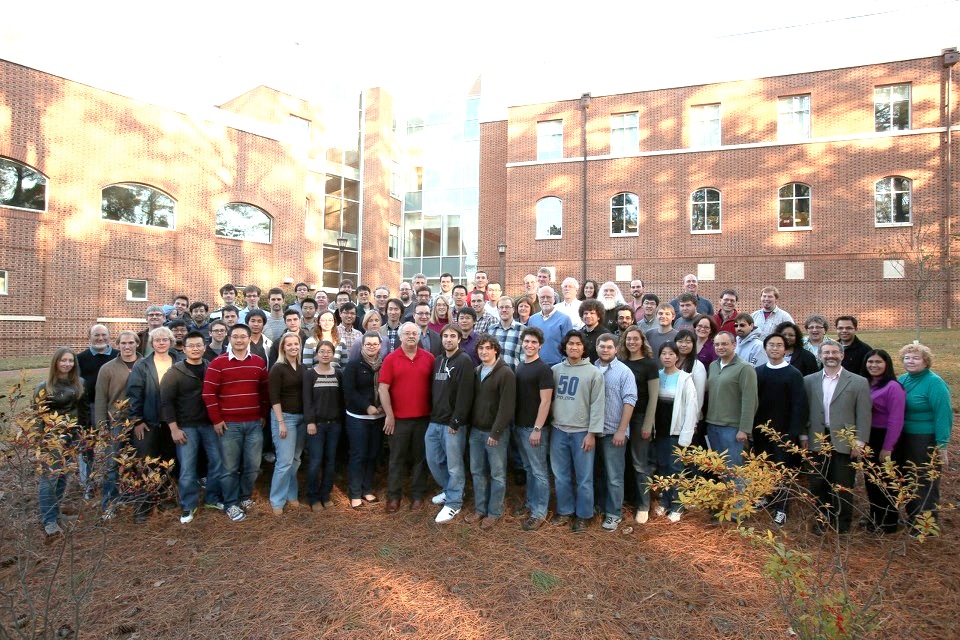 2